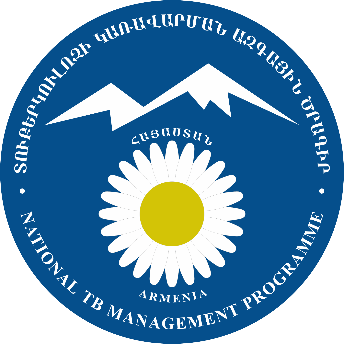 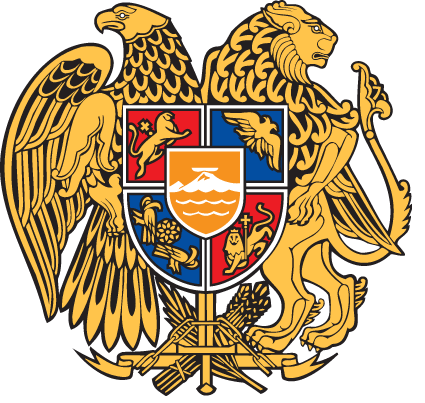 ՏՈՒԲԵՐԿՈՒԼՈԶԻ ԴԵՄ ՊԱՅՔԱՐԻ ԱԶԳԱՅԻՆ ԿԵՆՏՐՈՆ
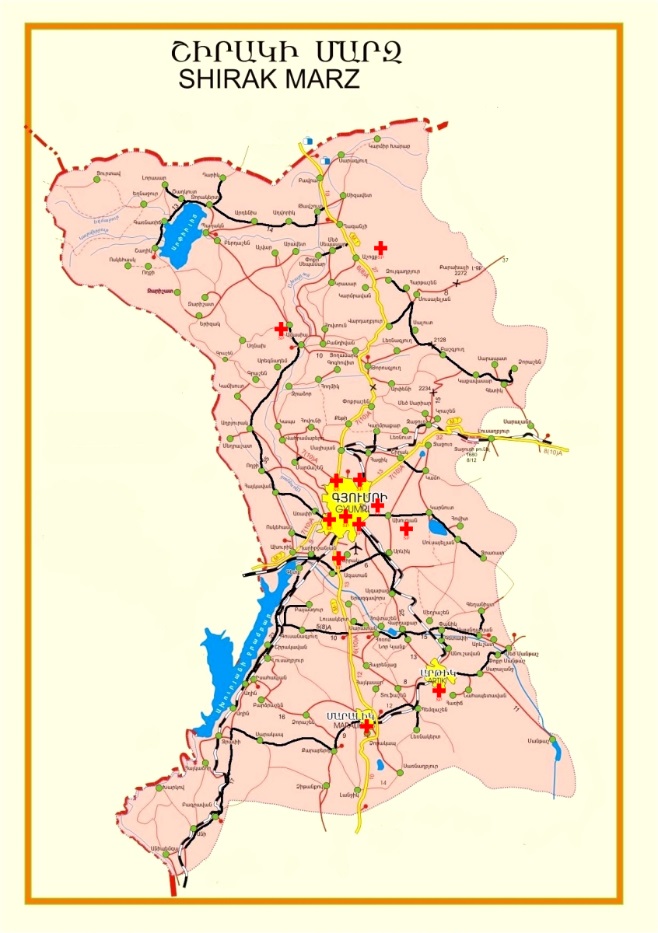 ՇԻՐԱԿԻ ՄԱՐԶ              ՀԱԿԱՏՈՒԲԵՐԿՈՒԼՈԶԱՅԻՆ                        	ԾԱՌԱՅՈՒԹՅՈՒՆՆԵՐԻ ԳՆԱՀԱՏՈՒՄ
ԵՆԹԱԿԱՌՈՒՑՎԱԾՔ/ԱՆՁՆԱԿԱԶՄ/ՑՈՒՑԱՆԻՇ/2016թ./
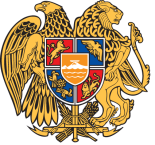 ՏՈՒԲԵՐԿՈՒԼՈԶԻ ԴԵՄ ՊԱՅՔԱՐԻ ԱԶԳԱՅԻՆ ԿԵՆՏՐՈՆ
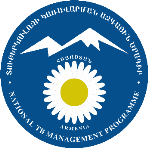 2
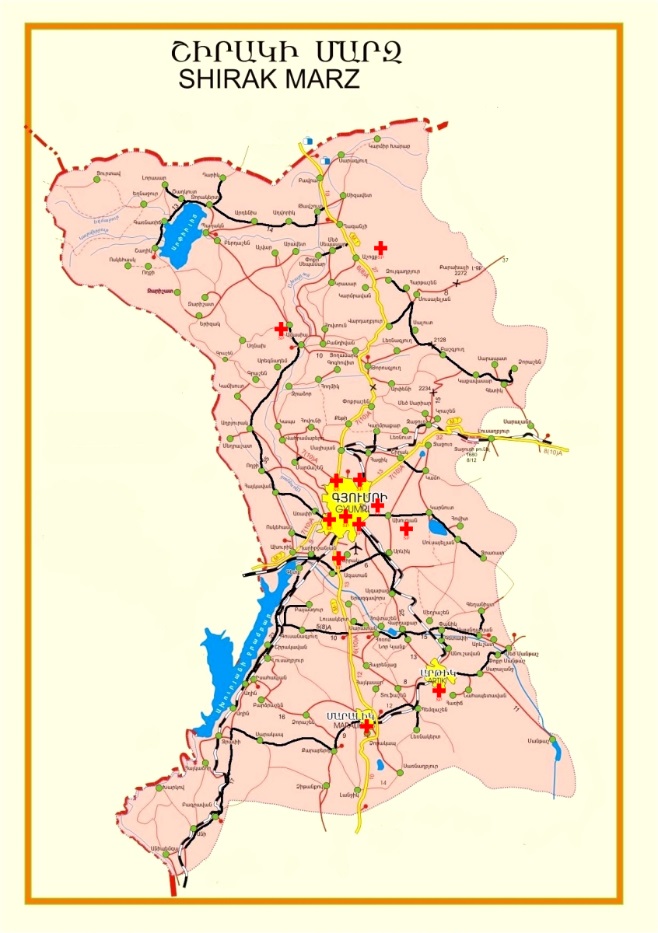 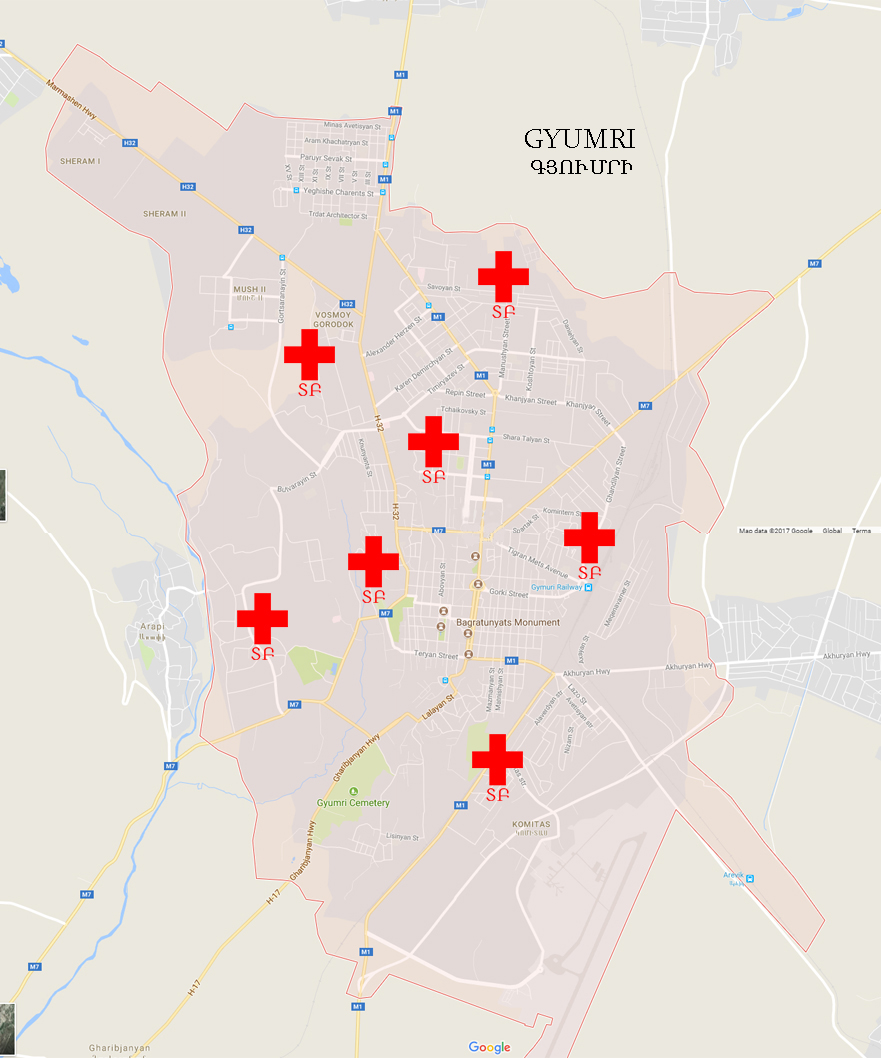 3
ՏԲ ԴԵՊՔԵՐԻ ՀԱՅՏՆԱԲԵՐՈՒՄԸ ԸՍՏ ԱԽՏՈՐՈՇՄԱՆ ՎԱՅՐԻ /2016թ./
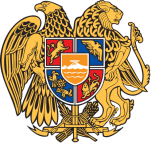 ՏՈՒԲԵՐԿՈՒԼՈԶԻ ԴԵՄ ՊԱՅՔԱՐԻ ԱԶԳԱՅԻՆ ԿԵՆՏՐՈՆ
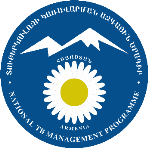 4
ՇԻՐԱԿԻ ՄԱՐԶ ԼԱԲՈՐԱՏՈՐ ՀԱՄԱԿԱՐԳԻ ՎԵՐԼՈՒԾՈՒՄ/2016-2017 /1-ին եռամսյակ/ Թ.Թ./
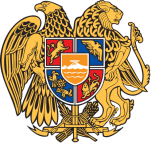 ՏՈՒԲԵՐԿՈՒԼՈԶԻ ԴԵՄ ՊԱՅՔԱՐԻ ԱԶԳԱՅԻՆ ԿԵՆՏՐՈՆ
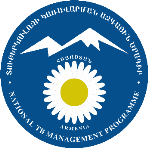 22.07.2017
5